Fair Labor Standards Act (FLSA)
What Supervisors Need to Know
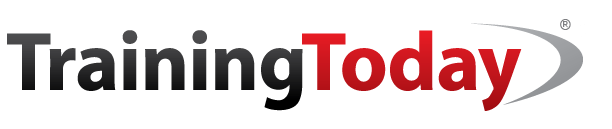 [Speaker Notes: NOTE TO TRAINER: When appropriate, you should inform learners about applicable local and state law as well as relevant company policies. Also, consider handing out written copies of those policies to learners and where to access them.]
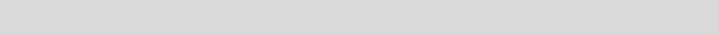 Fair Labor Standards Act (FLSA)―What Supervisors Need to Know
FLSA—federal law regulating minimum wage, overtime, equal pay, and child labor
[Speaker Notes: Welcome to BLR training. 
In this session, we’ll look at the requirements of the Fair Labor Standards Act, also known as the FLSA, or the wage and hour law.
The FLSA is a federal law that regulates minimum wage, overtime, equal pay, and child labor.
Although you may not be directly responsible for administering the provisions of the FLSA, you need to understand its basic requirements and how they affect you and your employees.]
Session Objectives
You will be able to:
Comply with the basic requirements of FLSA
Determine whether an employee is exempt or nonexempt 
Apply FLSA requirements to part-time workers and independent contractors
Identify and observe child labor restrictions
[Speaker Notes: The objective of this training session is to familiarize you with the numerous requirements of the FLSA. By the end of the training session, you will be able to:
Comply with the basic requirements of the FLSA, including minimum wage, overtime, and equal pay;
Determine whether an employee is exempt or nonexempt;
Apply FLSA requirements to part-time workers and classify independent contractors; and
Identify and observe child labor restrictions.
But first, let’s see how much you already know.]
Knowledge Check 1
Knowledge Check 1
[Speaker Notes: Let’s start by taking a few minutes to see how much you already know about the FLSA. 
Let’s begin.]
Knowledge Check 1
The Fair Labor Standards Act is a federal law that does not cover:
Minimum wage
Overtime pay
Recordkeeping
Background checks
[Speaker Notes: Select the correct option.
The Fair Labor Standards Act is a federal law that does not cover: 
Minimum wage
Overtime pay
Recordkeeping 
Background checks]
Knowledge Check 1
The Fair Labor Standards Act is a federal law that does not cover:
Minimum wage
Overtime pay
Recordkeeping
Background checks
[Speaker Notes: The correct answer is “Background checks.”]
Knowledge Check 1
Federal law requires break times.
True
False
[Speaker Notes: True or false?
Federal law requires break times.]
Knowledge Check 1
Federal law requires break times.
True
False
[Speaker Notes: The correct answer is “False.”]
FLSA Basics
Minimum wage and overtime requirements
Hours of work and how to calculate overtime
Recordkeeping requirements
Exemptions from overtime requirements
Child labor laws
[Speaker Notes: In this session, we will discuss:
Minimum wage and overtime requirements;
Hours of work and how to calculate overtime;
Recordkeeping requirements of the FLSA;
Exemptions from overtime requirements, including executive, administrative, professional, computer, and other exemptions; and
Child labor laws, including work restrictions and hours of work.]
Why You Need to Know
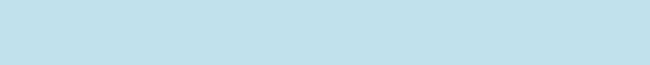 Wage and hour issues are critical to the operation of the organization
FLSA determinations may be difficult 
The law affects employee compensation
You play an important role in compliance
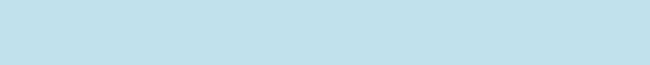 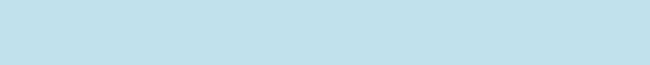 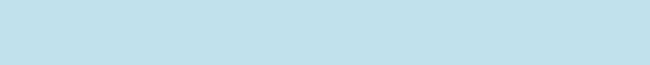 [Speaker Notes: Here are the reasons it’s important for you to know about the FLSA:
We want you to be able to deal effectively with wage and hour issues governed by the FLSA because they are critical to the efficient operation of the organization.
We also realize that the law is complicated, and determinations about such things as exemptions may be difficult to make.
In addition, because the law affects important pay issues such as overtime, we must be sure that we are following the requirements of the law and treating our employees fairly when it comes to their compensation.
Finally, you play an important role in FLSA compliance. Without your efforts, it would be impossible to properly comply with the law.]
Nonexempt and Exempt
Nonexempt employees  
Exempt employees
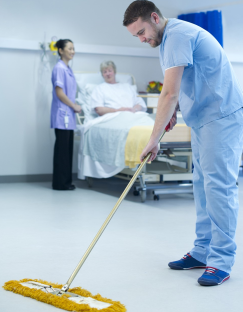 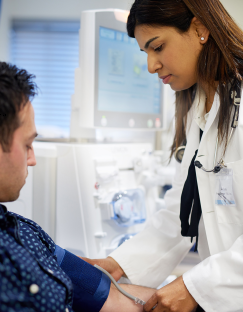 [Speaker Notes: The first thing you need to know about the FLSA is that its provisions only apply to some employees.
Nonexempt employees are covered by the FLSA’s minimum wage and overtime provisions. Nonexempt employees are usually considered as those who are paid on an hourly basis, regardless of the hourly rate paid; however, there are some exceptions, such as highly skilled workers in the computer field.
Exempt employees are not covered by the overtime provisions of the FLSA. Exemptions are based on job duties and responsibilities, as well as minimum salary. We’ll talk more about exempt employees later in the session.]
Minimum Wage
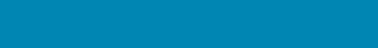 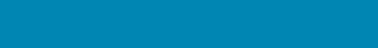 Applies to all nonexempt employees
Minimum wage/overtime posters
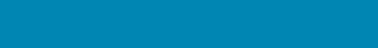 Federal versus state and local requirements
[Speaker Notes: Minimum wage is one of the FLSA’s key requirements. Here are the provisions:
The minimum wage requirement applies to all nonexempt employees.
However, FLSA minimum wage requirements are superseded by state or local laws that are more favorable to employees. Therefore, when a state’s minimum wage is higher than the federal minimum wage, employers are obligated to pay the higher rate.
You must post notices outlining federal minimum wage and overtime requirements in prominent places so that employees can see them as they enter and leave the workplace. You can obtain posters at no cost from the U.S. Department of Labor, Wage and Hour Division.
Make sure you know the amount of your state’s minimum wage.]
Equal Pay
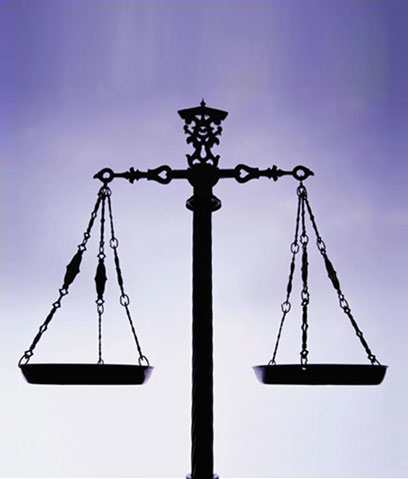 Equal Pay Act  
Comparison of jobs  
Prohibited pay differentials  
Permitted pay differentials
[Speaker Notes: The FLSA also requires equal pay for equal work, and this requirement applies to all employees, exempt and nonexempt.
Employers must ensure that male and female employees are paid equal wages for performing substantially equal jobs under the federal Equal Pay Act. 
If two jobs require equal skill, effort, and responsibility and are performed under similar working conditions, they are considered equal for the purposes of determining wages.
Pay differentials based primarily on gender are prohibited by the Equal Pay Act. Minor differences in the degree of skill required or in job responsibilities cannot be used to justify a pay differential between male and female employees.
Pay differentials within a job classification, however, are permitted if they are justified by: (1) a merit system, (2) a seniority system, (3) a system based on quality or quantity of production, or (4) any factor other than gender. Factors other than gender could include jobs in the same classification performed in different physical locations or under substantially different working conditions.]
Hours of Work
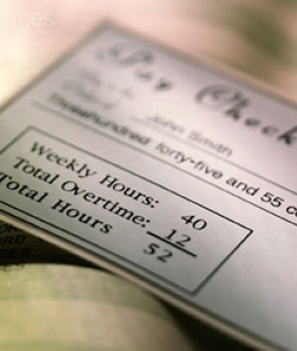 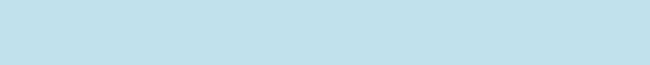 FLSA requires regular and overtime pay 
Hours worked
Workweek
Preparatory and concluding activities
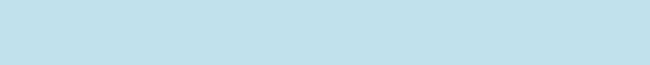 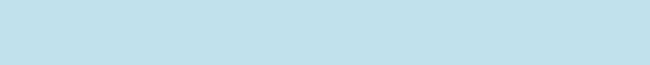 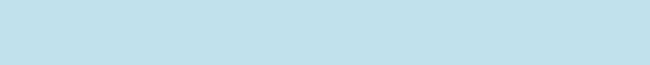 [Speaker Notes: Here are the reasons it’s important for you to know about the FLSA:
We want you to be able to deal effectively with wage and hour issues governed by the FLSA because they are critical to the efficient operation of the organization.
We also realize that the law is complicated, and determinations about such things as exemptions may be difficult to make.
In addition, because the law affects important pay issues such as overtime, we must be sure that we are following the requirements of the law and treating our employees fairly when it comes to their compensation.
Finally, you play an important role in FLSA compliance. Without your efforts, it would be impossible to properly comply with the law.]
More on Hours of Work
“Hours worked” includes all time an employee must be on duty, on the employer’s premises, or at any other prescribed place of work.
[Speaker Notes: In general, “hours worked” includes all time an employee must be on duty, on the employer’s premises, or at any other prescribed place of work. So, you must be mindful of waiting time, on-call time, and travel time.]
More on Hours of Work
Waiting time
[Speaker Notes: Time spent waiting to work is often compensable under the FLSA. For example, the time an employee spends talking to coworkers while waiting for his or her machine to be fixed must be counted as work time. But if employees are completely relieved of duty for a period of time that is long enough for them to use the time effectively for their own purposes, such time need not be counted as work time.]
More on Hours of Work
On-call time
[Speaker Notes: The criterion for evaluating on-call time is similar to that of waiting time. Generally, on-call time must be counted as work time only when the employee is required to remain on the employer’s premises or when the employee is at home but the time is so restricted that the employee cannot use it effectively. For instance, just because an employee is required to wear a beeper does not necessarily mean that on-call time is work time.]
More on Hours of Work
Travel time
[Speaker Notes: Work-related travel time is counted as work time. When travel during normal work hours is part of the principal job activity or when travel is necessary from jobsite to jobsite, it is work time. And although commuting time is normally not counted as work time, there are exceptions.]
More on Hours of Work
Split shifts
[Speaker Notes: Furthermore, the time between split shifts is not counted as work time if employees are entirely free to use this time for their own purposes.]
More on Hours of Work
Training programs, lectures, and meetings
[Speaker Notes: Time spent in training, lectures, and meetings outside of work is counted as work time if we require attendance at these sessions. But if an employee attends courses or training sessions after hours on his or her own initiative, the time is not counted as work time even if the courses are related to the job.]
More on Hours of Work
Holidays, vacations, and sick days
[Speaker Notes: The FLSA does not require vacation, holiday, severance, sick pay, or premium pay for holiday and weekend work. Therefore, holidays, vacation days, and sick days are not counted as hours worked. And unless there is an agreement to the contrary, we have no obligation to pay minimum wage or overtime for such time.]
More on Hours of Work
Medical attention
[Speaker Notes: The time an employee spends waiting for and receiving medical attention in the workplace or at our direction during normal working hours on days when the employee is working must be counted as work time.]
More on Hours of Work
Follow your organization’s policies
[Speaker Notes: Finally, there is no requirement under the FLSA to pay employees who report to work but are unable to work because of some unusual condition at the workplace—for example, if the power is out for a few hours.
Make sure you know and follow your organization’s policy concerning split shifts, training programs, holidays, vacation and sick days, medical attention, and report-in-pay.]
Knowledge Check 2
Knowledge Check 2
[Speaker Notes: Now, let’s see how much you’re learning so far.
Let’s begin.]
Knowledge Check 2
By federal law, exempt status means that an employee is exempt from having to be paid by direct deposit.
True
False
[Speaker Notes: True or False?
By federal law, exempt status means that an employee is exempt from having to be paid by direct deposit.]
Knowledge Check 2
By federal law, exempt status means that an employee is exempt from having to be paid by direct deposit.
True
False
Under the FLSA, exempt status means that an employee is exempt from having to be paid overtime.
[Speaker Notes: The correct answer is false. Under the FLSA, exempt status means that an employee is exempt from having to be paid overtime.]
Knowledge Check 2
Pay differentials within a job classification can’t be justified by:
A merit system
A system based on quality or quantity of production
A seniority system
Gender
Jobs performed in different physical locations
[Speaker Notes: What is the correct option?
Pay differentials within a job classification can’t be justified by:
A merit system
A system based on quality of quantity or production
A seniority system
Gender
Jobs performed in different physical locations]
Knowledge Check 2
Pay differentials within a job classification can’t be justified by:
A merit system
A system based on quality or quantity of production
A seniority system
Gender
Jobs performed in different physical locations
Pay differentials within a job classification are permitted if they are justified by: (1) a merit system, (2) a seniority system, (3) a system based on quality or quantity of production, or (4) any factor other than gender. Factors other than gender could include jobs in the same classification performed in different physical locations or under substantially different working conditions.
[Speaker Notes: The correct answer is “Gender.”
Pay differentials within a job classification are permitted if they are justified by: (1) a merit system, (2) a seniority system, (3) a system based on quality or quantity of production, or (4) any factor other than gender. Factors other than gender could include jobs in the same classification performed in different physical locations or under substantially different working conditions.]
Knowledge Check 2
A workweek doesn’t have to correspond to a calendar week.
True
False
[Speaker Notes: True or False?
A workweek doesn’t have to correspond to a calendar week.]
Knowledge Check 2
A workweek doesn’t have to correspond to a calendar week.
True
False
A workweek doesn’t have to correspond to a calendar week. It may begin on any day of the week and at any hour of the day.
[Speaker Notes: The correct answer is true. A workweek doesn’t have to correspond to a calendar week. It may begin on any day of the week and at any hour of the day.]
Overtime
Overtime for hours worked over 40
Averaging hours prohibited
Holiday/sick pay not included
On-call and travel time may be included
Employee rights 
Time of payment
[Speaker Notes: The FLSA requires us to pay overtime of 1½ times a nonexempt employee’s regular rate of pay for any hours worked in excess of 40 hours in a given workweek. Remember that a workweek consists of seven consecutive 24-hour periods. It doesn’t have to coincide with a calendar week, and it can begin on any day, at any hour of the day. In addition:
Each workweek stands on its own, regardless of whether employees are paid on a weekly, biweekly, semimonthly, or monthly basis. Two or more workweeks cannot be averaged for the purpose of calculating overtime.
Holidays, vacation days, and sick days are not counted in overtime. It doesn’t matter that an employee gets regular pay for these days. For overtime, it is hours worked that count, not hours paid.
On-call and travel time may, however, be included in the overtime calculation if it is considered work time.
Employees are not allowed by law to waive their right to overtime, nor can they agree to a lower overtime rate than the one required by the FLSA.
Finally, although overtime must be computed weekly, the FLSA does not require that it be paid on a weekly basis. However, overtime should generally be paid on the next regular payday covering the period in which the overtime was earned.]
Calculating Overtime
Fixed 40-hour workweek 
Fixed workweek of fewer than 40 hours
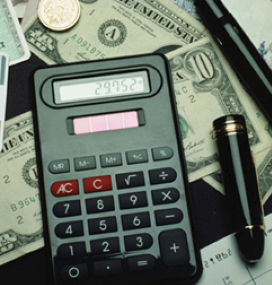 [Speaker Notes: Calculating overtime is generally pretty simple. Here’s how it works:
With a fixed 40-hour workweek, you simply multiply the regular hourly rate by 1½ for any hours over 40 per week. So, if an employee gets $10 an hour and works 45 hours in a given week, the employee must be paid $15 for each of the 5 overtime hours.
If the workweek is fewer than 40 hours a week, overtime only kicks in after the employee has worked 40 hours. For example, an employee who normally works a 35-hour week would be paid at the normal rate of pay for 36 to 40 hours worked in a given workweek and would only start to receive overtime after working more than 40 hours in that week.]
Overtime: Other Issues
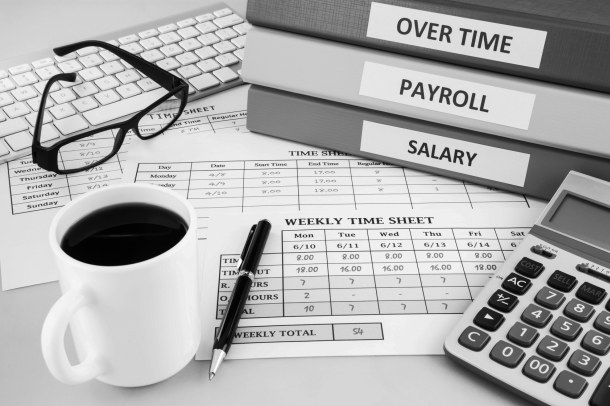 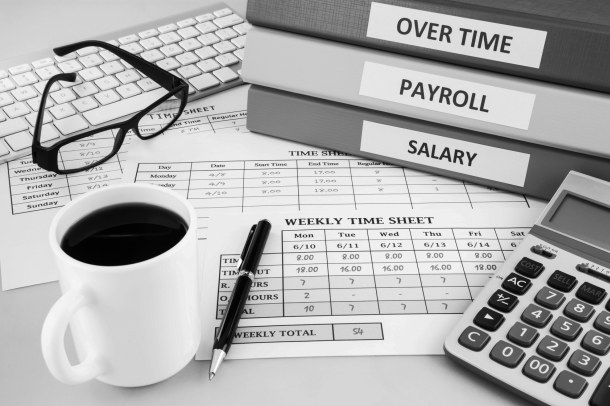 [Speaker Notes: Here are some important additional issues concerning overtime.]
Overtime: Other Issues
Distribution of overtime
Required overtime   
Unauthorized overtime
[Speaker Notes: To be practical and fair, the best method for distributing overtime among employees is to maintain an overtime roster recording each employee’s overtime work and hand out overtime assignments on a rotating basis. Whatever method you use, however, it is important to remember that employees of similar skill should have equal opportunity—or equal burden—for overtime assignments.
You have the right, within reasonable limits, to require employees to work overtime. For occasional and intermittent overtime, a few hours’ notice of the need to work overtime is generally considered fair. For more extended overtime, however, employers should be prepared to give 24 hours’ notice.
Finally, if you allow an employee to work overtime even though you haven’t requested the additional work hours, these additional hours are still considered work time and must be compensated at the applicable overtime rate. Under the law, you have “allowed” an employee to work overtime if you knew—or should have known—that the employee was on the premises working extra hours. The best way to bar unauthorized overtime is to explain to employees that only you can authorize overtime and then to monitor to make sure they are not working unauthorized hours.]
Recording Work Time
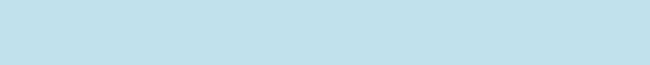 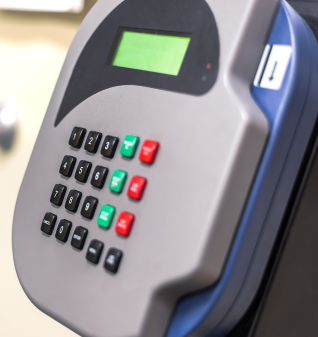 Means of tracking hours
Regular starting and stopping times
Discrepancies
Rounding off
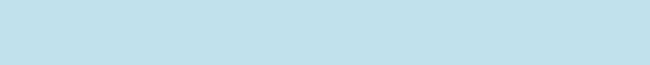 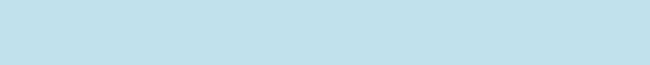 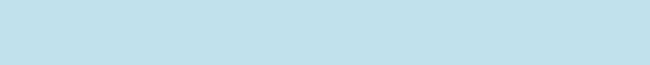 [Speaker Notes: Recording work time is an important issue because it impacts overtime and pay issues. Here’s what you need to know:
Time clocks are not required under the FLSA but may be used to record work hours of nonexempt employees. Any effective means for tracking hours may be used.
You are not obligated to pay employees who voluntarily come in before their regular starting time or voluntarily stay after their regular stopping time unless they are actually working during this time.
Minor differences between recorded and actual hours can be disregarded. But major differences should be reconciled right away. Generally speaking, you should not fail to count any part, however small, of an employee’s regular work time.
Finally, rounding off starting and stopping time to the nearest 5, 10, or 15 minutes is permitted unless over time, it can be shown that employees are not being properly compensated for all the time they have actually worked.]
FLSA Recordkeeping
Employee information
Basic employment and earnings records
Records for employees receiving tips
Minimum requirements
[Speaker Notes: The FLSA requires us to keep extensive wage/hour records for each employee.]
FLSA Recordkeeping
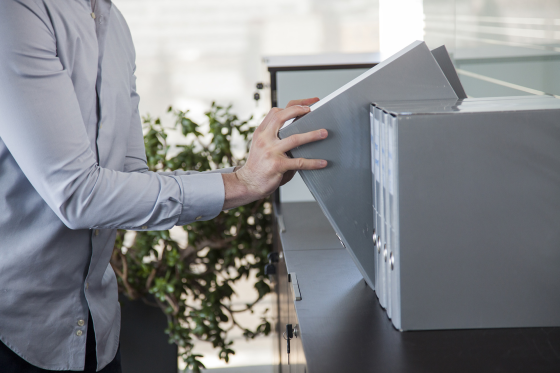 Retain at least 3 years
Employee information
Basic employment and earnings records
Records for employees receiving tips
Minimum requirements
[Speaker Notes: Under the FLSA, we are required to retain general employee files containing information such as the employee’s age, sex, address, occupation, etc. These records must be kept for at least 3 years.]
FLSA Recordkeeping
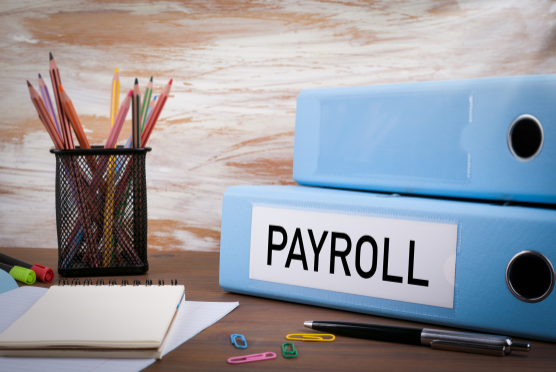 Retain at least 2 years
Employee information
Basic employment and earnings records
Records for employees receiving tips
Minimum requirements
[Speaker Notes: Basic employment and earnings records, including payroll deductions, evaluations, job descriptions, etc., must be kept for at least 2 years.]
FLSA Recordkeeping
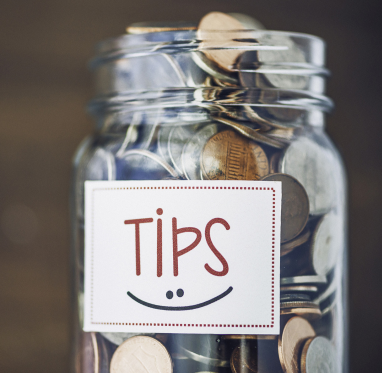 Retain at least 3 years
Employee information
Basic employment and earnings records
Records for employees receiving tips
Minimum requirements
[Speaker Notes: Records for employees who earn tips as part of their compensation must be kept for a period of 3 years and should include time paid for hours worked each day and tips received and accounted for or turned over to the employer.]
FLSA Recordkeeping
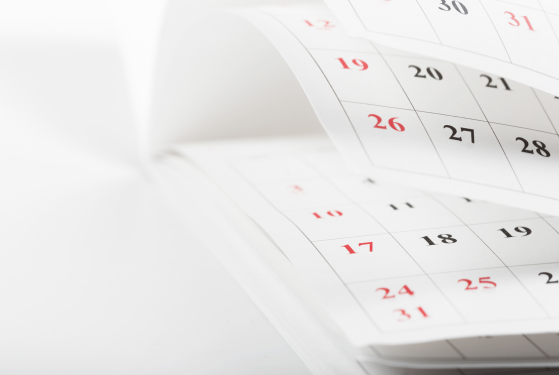 Retain longer than 
legal minimum
Employee information
Basic employment and earnings records
Records for employees receiving tips
Minimum requirements
[Speaker Notes: It’s important to note that the time periods given here for which records must be kept are minimum time periods. To be safe, most required employment records should be held onto for a few years longer than their legal minimums.]
Knowledge Check 3
Knowledge Check 3
[Speaker Notes: Now, let’s review.]
Knowledge Check 3
It’s never OK for a private employer to give comp time instead of paying overtime.
True
False
[Speaker Notes: True or False?
It’s never OK for a private employer to give comp time instead of paying overtime.]
Knowledge Check 3
It’s never OK for a private employer to give comp time instead of paying overtime.
True
False
Giving comp time instead of paying overtime violates the FLSA.
[Speaker Notes: The correct answer is true. Giving comp time instead of paying overtime violates the FLSA.]
Knowledge Check 3
Under the FLSA, sleep time must be paid:
When an employee may have to answer a work call at night
When an employee is required to be on duty for fewer than 24 hours
For an uninterrupted sleep period of 8 hours or fewer when an employee is on duty for 24 hours or more
[Speaker Notes: What is the correct option?
Under the FLSA, sleep time must be paid:
When an employee may have to answer a work call at night
When an employee is required to be on duty for fewer than 24 hours
For an uninterrupted sleep period of 8 hours or fewer when an employee is on duty for 24 hours or more]
Knowledge Check 3
Under the FLSA, sleep time must be paid:
When an employee may have to answer a work call at night
When an employee is required to be on duty for fewer than 24 hours
For an uninterrupted sleep period of 8 hours or fewer when an employee is on duty for 24 hours or more
Sleep time may be paid work time depending on the circumstances, including when an employee who is required to be on duty for fewer than 24 hours is considered to be working even if he or she is permitted to sleep or engage in personal activities when not busy.
[Speaker Notes: Sleep time may be paid work time depending on the circumstances, including when an employee who is required to be on duty for fewer than 24 hours is considered to be working even if he or she is permitted to sleep or engage in personal activities when not busy.]
Knowledge Check 3
Two or more workweeks can be averaged for the purpose of calculating overtime.
True
False
[Speaker Notes: True or False?
Two or more workweeks can be averaged for the purpose of calculating overtime.]
Knowledge Check 3
Two or more workweeks can be averaged for the purpose of calculating overtime.
True
False
Each workweek stands on its own, regardless of whether employees are paid on a weekly, biweekly, semimonthly, or monthly basis. Two or more workweeks cannot be averaged for the purpose of calculating overtime.
[Speaker Notes: The correct answer is false. Each workweek stands on its own, regardless of whether employees are paid on a weekly, biweekly, semimonthly, or monthly basis. Two or more workweeks cannot be averaged for the purpose of calculating overtime.]
Review
Questions?
[Speaker Notes: Now it’s time to ask yourself if you understand the information presented so far. Do you understand the following basic FLSA requirements?
Minimum wage
Equal pay
Computing hours of work
Overtime
Rest breaks
Recordkeeping
It is important for accurate employee compensation that you understand basic FLSA requirements.]
FLSA Exemptions
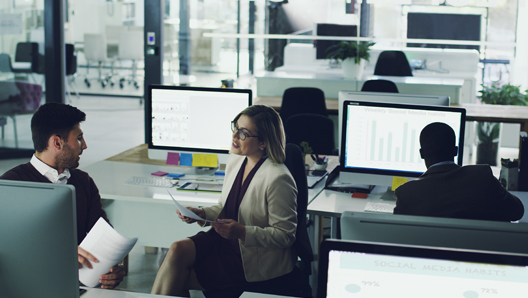 [Speaker Notes: In this part of the session, we’ll look at FLSA exemptions.]
FLSA Exemptions
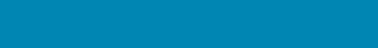 Who is exempt?
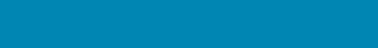 How do you determine exemptions?
[Speaker Notes: As we discussed earlier in the session, there are some employees in the organization to whom the overtime requirements of the law do not apply. These employees are called “exempt.” Generally speaking, “white-collar,” salaried employees are not covered by FLSA overtime requirements. This group includes executive, administrative, and professional employees. The FLSA also provides exemptions for some other employees, including certain specialized computer personnel and outside sales personnel.
Although others in the organization may be responsible for determining exempt and nonexempt status, you should be familiar with the criteria used for this determination. Deciding whether an employee qualifies for exempt status involves looking at a variety of criteria, including the type of work an employee performs and how that employee is paid. Exempt employees primarily perform the higher-level functions in the organization. They receive wages well above the minimum and are generally paid on a salaried as opposed to an hourly basis.]
Executive Exemption
Salary of at least $455 per week     
Job duties
Direct work of others
Authority to hire and fire
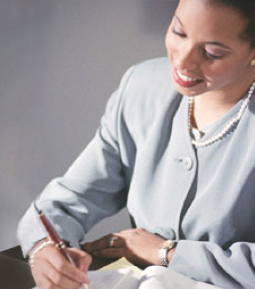 [Speaker Notes: To qualify for the executive exemption, an employee must meet all of the following criteria:
The employee must be compensated on a salary basis at a rate not less than $455 per week.
The employee’s primary duty must be managing the enterprise or managing a customarily recognized department or subdivision of the enterprise.
The employee must customarily and regularly direct the work of at least two or more other full-time employees.
And, the employee must have the authority to hire or fire other employees or, at least, the employee’s suggestions and recommendations concerning the hiring, firing, advancement, promotion, or any other change of status of other employees must be given particular weight.]
Executive Definitions
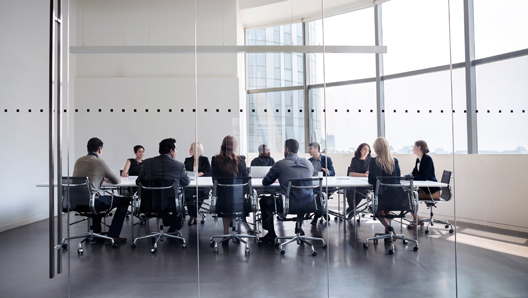 [Speaker Notes: Now let’s look at several key definitions involved in determining an executive exemption from FLSA overtime requirements.]
Executive Definitions
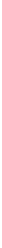 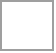 Primary duty
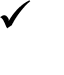 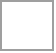 Management
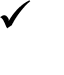 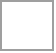 Department or subdivision
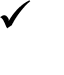 [Speaker Notes: “Primary duty” means the principal, main, major, or most important duty an employee performs. Determination of an employee’s primary duty must be based on all the facts in a particular case, with the major emphasis on the character of the employee’s job as a whole.
Generally, the term “management” includes activities such as:
Interviewing, selecting, and training employees;
Setting and adjusting their rates of pay and hours of work;
Directing the work of employees and appraising performance;
Handling employee complaints and grievances;
Disciplining employees;
Planning the work and determining the techniques to be used;
Apportioning work among employees;
Providing for the safety and security of the employees;
Planning and controlling the budget; and
Monitoring or implementing legal compliance measures.
The phrase “a customarily recognized department or subdivision” is intended to distinguish between a mere collection of employees assigned from time to time to a specific job or series of jobs and a unit with permanent status and function.]
Executive Definitions (cont.)
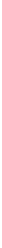 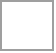 Customarily and regularly
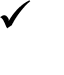 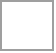 Two or more
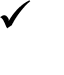 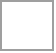 Particular weight
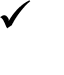 [Speaker Notes: In addition, the phrase “customarily and regularly” means greater than occasional but less than constant. It includes work normally done every workweek but does not include isolated or onetime tasks.
The phrase “two or more other employees” means two full-time employees or their equivalent. For example, one full-time and two half-time employees are equivalent to two full-time employees.
Finally, factors to be considered in determining whether an executive’s recommendations concerning hiring, firing, advancement, promotion, or any other change of status are given “particular weight” include whether it is part of this person’s job duties to make such recommendations and the frequency with which such recommendations are made, requested, and relied upon. Generally, an executive’s recommendations must involve employees the executive customarily and regularly directs. Occasional suggestions are not enough. However, an executive’s recommendations may still be deemed to have “particular weight” even if a higher-level manager’s recommendation has more importance and even if the employee does not have authority to make the ultimate decision as to the employee’s change in status.]
Administrative Exemption
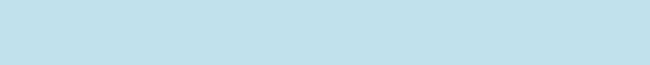 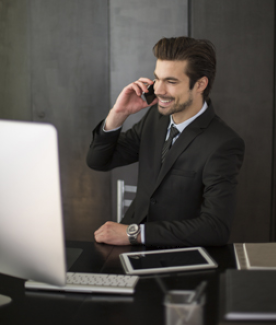 Salary of at least $455 per week 
Job duties
Exercise discretion and independent judgment
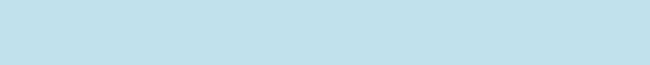 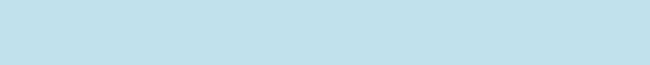 [Speaker Notes: In order to qualify for an administrative exemption from FLSA overtime requirements, an employee must meet the following key criteria:
The employee must be paid $455 per week on a salary or fee basis.
The employee’s primary duty must be the performance of office or nonmanual work directly related to the management or general business operations of the employer or the employer’s customers.
Finally, the employee’s primary duty must include the exercise of discretion and independent judgment with respect to matters of significance.]
Administrative Definitions
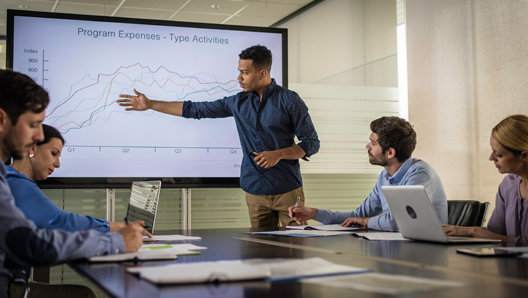 [Speaker Notes: Now let’s look at several key definitions involved in determining an administrative exemption from FLSA overtime requirements.]
Administrative Definitions
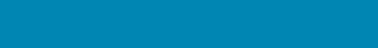 Primary duty
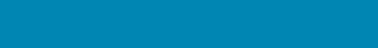 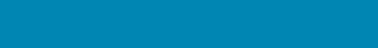 Related to management or general business operations
Advising customers
[Speaker Notes: As with the executive exemption test, “primary duty” here also means the principal, main, major, or most important duty the employee performs.
To meet the “directly related to management or general business operations” requirement, an employee must perform work directly related to assisting with the running or servicing of the business, as distinguished, for example, from working on a manufacturing production line or selling a product in a retail or service establishment. Duties that meet the requirement include work in functional areas such as tax, finance, accounting, budgeting, auditing, insurance, quality control, purchasing, procurement, advertising, marketing, research, safety and health, personnel management, human resources, employee benefits, labor relations, public relations, government relations, computer network, Internet and database administration, legal and regulatory compliance, and similar activities.
Employees may also qualify for the administrative exemption if their primary duty is performing work directly related to the management or general business operations of the employer’s customers—for example, advising or consulting with customers.]
Administrative Definitions (cont.)
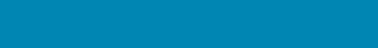 Discretion and independent judgment
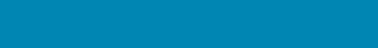 Matters of significance
[Speaker Notes: Furthermore, the “exercise of discretion and independent judgment” implies that an employee has authority to make independent choices, free from immediate direction or supervision. Factors to consider include such things as:
Whether the employee has authority to formulate, affect, interpret, or implement management policies or operating practices;
Whether the employee carries out major assignments in conducting the operations of the business;
Whether the employee performs work that affects business operations to a substantial degree;
Whether the employee has authority to commit the employer in matters that have significant financial impact; and
Whether the employee has authority to waive or deviate from established policies and procedures without prior approval.
Note that the fact that an employee’s decisions may be revised or reversed after review does not mean that the employee is not exercising discretion and independent judgment.
The term “matters of significance” refers to the level of importance or consequence of the work performed. Of course, all employees perform work that is important to the organization. But what is being referred to here raises the level of importance to a higher degree.]
Professional Exemption
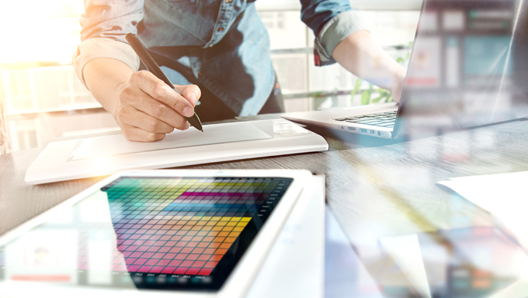 [Speaker Notes: The FLSA includes in the definition of “professionals” both “learned professionals” and “creative professionals.” To qualify for the professional employee exemption, the following tests must be met:]
Professional Exemption
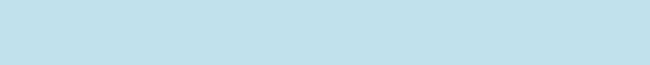 Learned and creative professionals
Salary of at least $455 per week   
Primary duty 
Advanced knowledge in science or learning
Acquisition of advanced knowledge
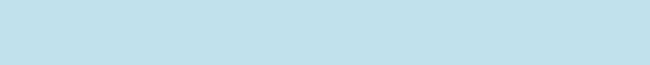 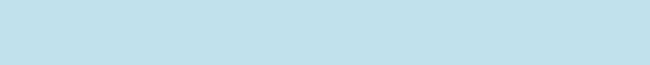 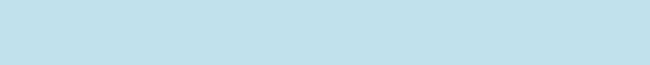 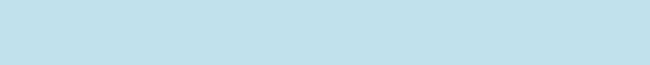 [Speaker Notes: The learned professional’s primary duty must be the performance of work requiring advanced knowledge, defined as work that is predominantly intellectual in character and that includes the consistent exercise of discretion and judgment.
The employee must be compensated on a salary or fee basis at a rate of at least $455 per week.
The creative professional’s primary duty must be the performance of work requiring invention, imagination, originality, or talent in a recognized field of artistic or creative endeavor.
The learned professional’s advanced knowledge must be in a field of science or learning.
Finally, this advanced knowledge must be customarily acquired by a prolonged course of specialized intellectual instruction.]
Professional Definitions
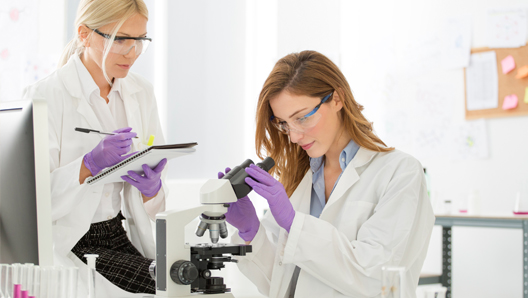 [Speaker Notes: Now let’s look at several key definitions involved in determining a professional exemption from FLSA overtime requirements.]
Professional Definitions
Primary duty
Work requiring advanced knowledge   
Field of science or learning
Acquired through specialized training
Invention, imagination, originality, or talent
[Speaker Notes: “Primary duty” once again means the principal, main, major, or most important duty the employee performs.
“Work requiring advanced knowledge” means using such knowledge to analyze, interpret, or make deductions from varying facts or circumstances. Advanced knowledge cannot be attained at the high school level.
“Fields of science or learning” include law; medicine; theology; accounting; actuarial computation; engineering; architecture; teaching; various types of physical, chemical, and biological sciences; pharmacy; and other occupations that have a recognized professional status.
The learned professional exemption is restricted to professions where specialized academic training is a standard prerequisite for entrance into the profession. The best evidence of meeting this requirement is having the appropriate academic degree.
Note that exemption as a creative professional depends on the extent of the invention, imagination, originality, or talent exercised by the employee. Whether the exemption applies, therefore, must be determined on a case-by-case basis.]
Computer Exemption
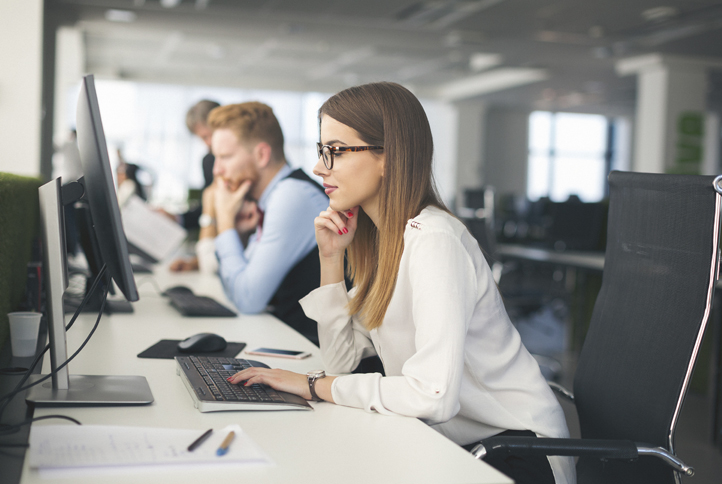 Salary or hourly rate
Position
[Speaker Notes: To qualify for the computer employee exemption, the following tests must be met:
The employee must be compensated either on a salary or fee basis at a rate not less than $455 per week or, if compensated on an hourly basis, at a rate not less than $27.63 an hour.
And, the employee must be employed as a computer systems analyst, computer programmer, software engineer, or other similarly skilled worker in the computer field.]
Computer Exemption (cont.)
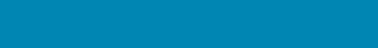 Primary Duty
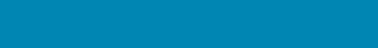 Employees not included
[Speaker Notes: In addition, a computer employee’s primary duty must consist of:
The application of systems analysis techniques and procedures, including consulting with users to determine hardware, software, or system functional specifications;
The design, development, documentation, analysis, creation, testing, or modification of computer systems or programs, including prototypes, based on and related to user or system design specifications;
The design, documentation, testing, creation, or modification of computer programs related to machine operating systems; or
A combination of these duties, the performance of which requires the same level of skills.
Note that the computer employee exemption does not include employees engaged in the manufacture or repair of computer hardware and related equipment. Also not exempt are employees whose work is highly dependent upon, or facilitated by, the use of computers and computer software programs but who are not primarily engaged in computer systems analysis and programming or other similarly skilled computer-related occupations—for example, engineers, drafters, and others skilled in computer-aided design software.]
Combination Exemptions
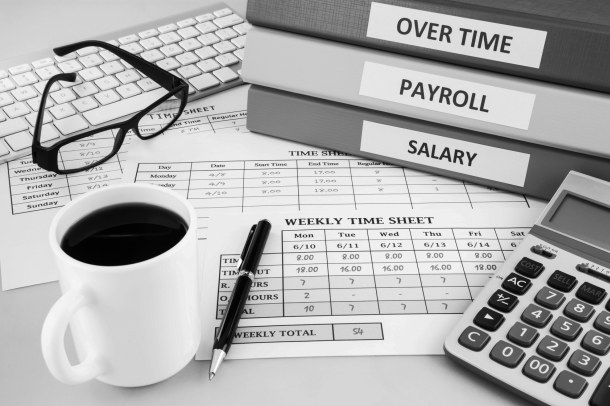 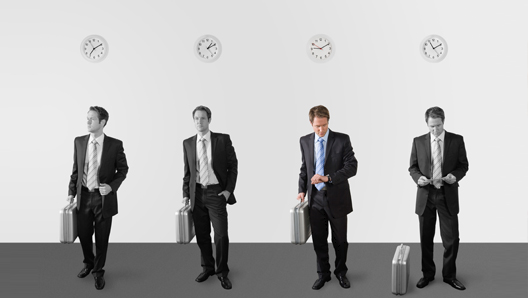 [Speaker Notes: In addition to the three main categories of exemptions we’ve just covered, there’s another category: combination exemptions. Here’s what you need to know:]
Combination Exemptions
Definitions
Examples
[Speaker Notes: When you combine work that is exempt under one category, for instance, executive, with work that is exempt under another category, for example, professional, you have a combined exemption. In this case, the requirements for each exemption must be met.
Examples of combination exemptions might include an office manager/accountant, who would have combined administrative and professional exemptions, or an engineer/department head, who would combine professional and executive exemptions.]
Other Exemptions
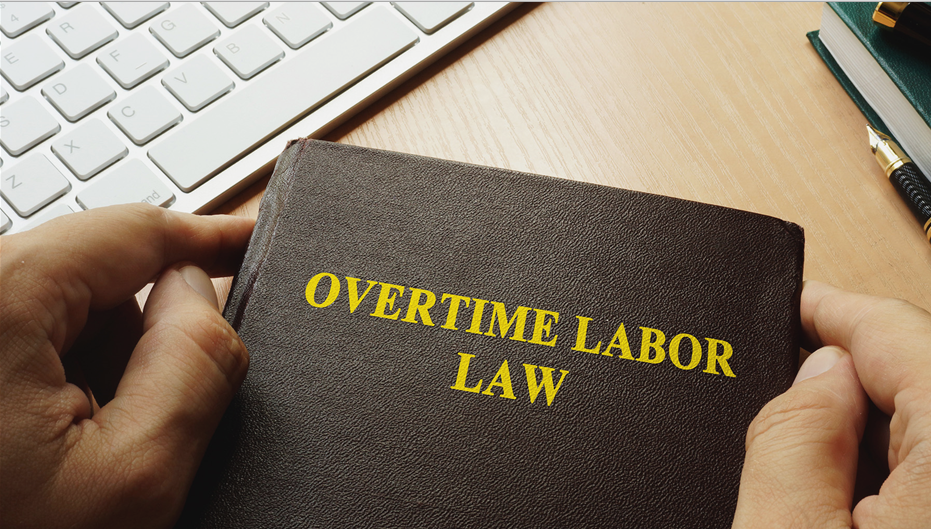 Highly Compensated Employees
Outside Salespeople
Business Owners
Motor Carriers
Commissioned Retail Sales
[Speaker Notes: You also need to be aware of these other exemptions from FLSA overtime requirements:]
Other Exemptions
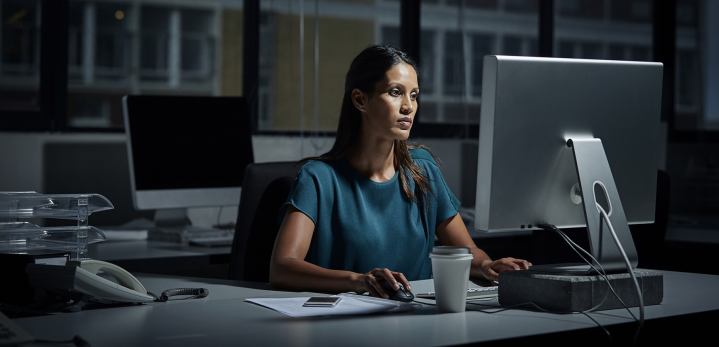 Highly compensated employees performing office or nonmanual work and paid total annual compensation of $100,000 or more a year are exempt from the FLSA.
Highly Compensated Employees
Outside Salespeople
Business Owners
Motor Carriers
Commissioned Retail Sales
[Speaker Notes: Highly compensated employees performing office or nonmanual work and paid total annual compensation of $100,000 or more a year—which must include at least $455 per week paid on a salary or fee basis—are exempt from the FLSA if they customarily and regularly perform at least one of the duties of an exempt executive, administrative, or professional employee identified in the standard tests for exemption.]
Other Exemptions
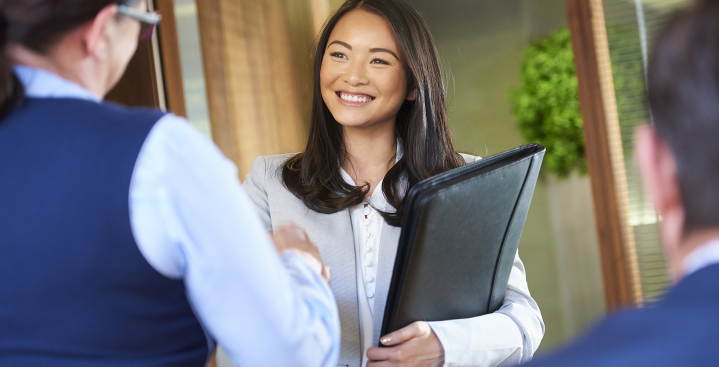 Outside sales representatives are also exempt from 
minimum wage and overtime requirements.
Highly Compensated Employees
Outside Salespeople
Business Owners
Motor Carriers
Commissioned Retail Sales
[Speaker Notes: Outside sales representatives are also exempt from minimum wage and overtime requirements. To meet the exemption requirement, however, the employee must:
Be employed for the purpose of selling goods or obtaining contract orders for services to be performed by others; and
Customarily and regularly spend work time away from the employer’s place of business.]
Other Exemptions
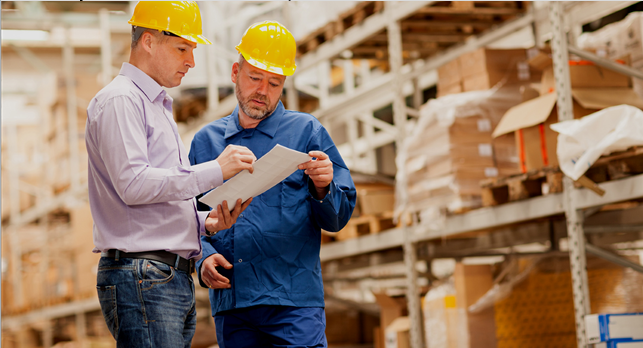 An employee who owns at least 20 percent interest in an enterprise and is 
actively engaged in its management is considered an exempt executive.
Highly Compensated Employees
Outside Salespeople
Business Owners
Motor Carriers
Commissioned Retail Sales
[Speaker Notes: Under a special rule for business owners, an employee who owns at least 20 percent interest in an enterprise in which he or she is employed and who is actively engaged in its management is considered an exempt executive.]
Other Exemptions
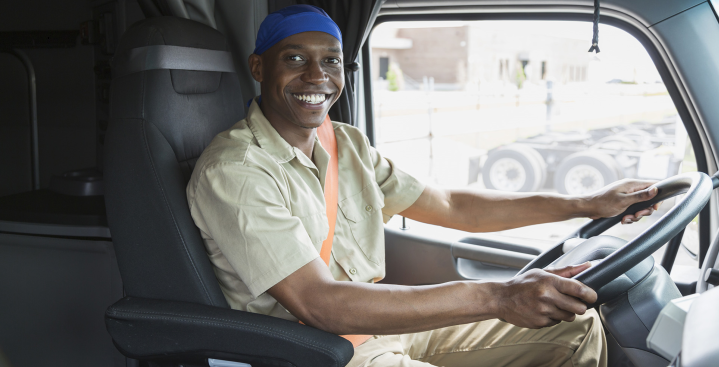 Truck drivers and their helpers are also exempt from FLSA overtime requirements.
Highly Compensated Employees
Outside Salespeople
Business Owners
Motor Carriers
Commissioned Retail Sales
[Speaker Notes: Truck drivers and their helpers are also exempt from FLSA overtime requirements. However, they are still covered by the equal pay, minimum wage, and recordkeeping requirements of the law.]
Other Exemptions
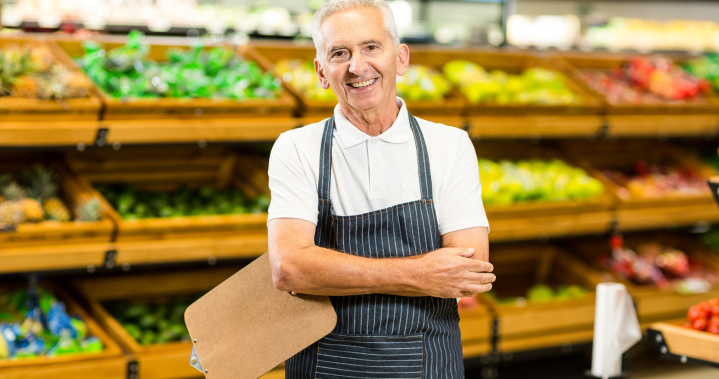 Employees of retail or service establishments are exempt from the overtime requirements of the FLSA.
Highly Compensated Employees
Outside Salespeople
Business Owners
Motor Carriers
Commissioned Retail Sales
[Speaker Notes: Employees of retail or service establishments are exempt from the overtime requirements of the FLSA if their regular rate of pay is more than 1½ times the minimum wage and more than half of their compensation during any given month is from commissions.]
Knowledge Check 4
Knowledge Check 4
[Speaker Notes: Now, let’s review.]
Knowledge Check 4
Employee preference has nothing to do with exempt vs. nonexempt status.
True
False
[Speaker Notes: True or False?
Employee preference has nothing to do with exempt vs. nonexempt status.]
Knowledge Check 4
Employee preference has nothing to do with exempt vs. nonexempt status.
True
False
Deciding whether an employee qualifies for exempt status involves looking at a variety of criteria, including the type of work an employee performs and how that employee is paid.
[Speaker Notes: The correct answer is true. Deciding whether an employee qualifies for exempt status involves looking at a variety of criteria, including the type of work an employee performs and how that employee is paid.]
Knowledge Check 4
All employees should start out as exempt until you can prove it’s appropriate for them to be nonexempt.
True
False
[Speaker Notes: True or False?
All employees should start out as exempt until you can prove it’s appropriate for them to be nonexempt.]
Knowledge Check 4
All employees should start out as exempt until you can prove it’s appropriate for them to be nonexempt.
True
False
Exemptions are based on job duties and responsibilities, as well as minimum salary. Employees' exemption status should be determined using those before the employees start and change only when one or more of those changes.
[Speaker Notes: The correct answer is false. Exemptions are based on job duties and responsibilities, as well as minimum salary. Employees' exemption status should be determined using those before the employees start and change only when one or more of those changes.]
Knowledge Check 4
When considering exempt status, it’s key to look at what the employee actually does day to day instead of simply considering the job title.
True
False
[Speaker Notes: True or False?
When considering exempt status, it’s key to look at what the employee actually does day to day instead of simply considering the job title.]
Knowledge Check 4
When considering exempt status, it’s key to look at what the employee actually does day to day instead of simply considering the job title.
True
False
When considering exempt status, it’s key to look at what the employee actually does day to day instead of simply considering the job title.
[Speaker Notes: The correct answer is true. When considering exempt status, it’s key to look at what the employee actually does day to day instead of simply considering the job title.]
Knowledge Check 4
All salaried employees are exempt.
True
False
[Speaker Notes: True or False?
All salaried employees are exempt.]
Knowledge Check 4
All salaried employees are exempt.
True
False
Many salaried employees, such as salaried administrative assistants, have job duties that do not fall into exempt categories.
[Speaker Notes: The correct answer is false. Many salaried employees, such as salaried administrative assistants, have job duties that do not fall into exempt categories.]
Deductions from Pay
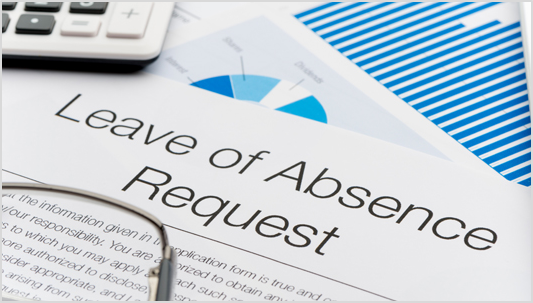 [Speaker Notes: The FLSA permits you to make deductions from an exempt salaried employee’s pay only under certain circumstances:]
Deductions from Pay
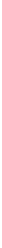 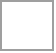 Absences due to illness or disability
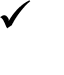 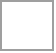 Absences for personal reasons
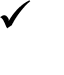 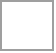 Offsets
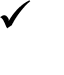 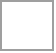 Disciplinary suspensions and penalties
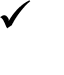 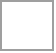 First and last weeks of employment
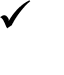 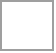 Unpaid leave
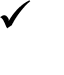 [Speaker Notes: Deductions are permissible when an exempt employee is absent for 1 or more full days because of sickness or disability if the deduction is made in accordance with a bona fide plan, policy, or practice of providing compensation for salary lost because of illness.
Deductions from pay are also permissible when an exempt employee is absent from work for 1 or more full days for personal reasons other than sickness or disability.
Deductions may also be made to offset amounts exempt employees receive as jury or witness fees or for military pay.
You can also make deductions for unpaid disciplinary suspensions of one or more full days imposed in good faith for workplace conduct rule infractions. And they can be made to cover penalties imposed in good faith for infractions of safety rules of major significance.
You are not required to pay the full salary in the first or last week of employment if an exempt employee does not work the full week.
Finally, pay deductions may be made when an exempt employee takes unpaid leave under the Family and Medical Leave Act.]
Part-Timers and FLSA
Minimum wage
Overtime
Equal pay
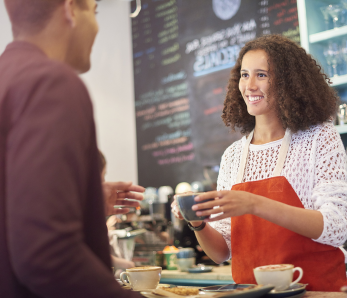 [Speaker Notes: Part-time employees are protected by the provisions of the FLSA just like any other employee. For example:
They must be paid minimum wage for whatever hours they work.
Part-timers are normally paid an hourly wage and are considered nonexempt employees for the purposes of overtime. Although they usually work fewer than 30 hours a week, there may be occasions when you need to ask them to work extra hours, possibly over 40 hours in certain weeks. If they do work over 40 hours, they must be paid overtime just like any other nonexempt employee.
Part-time employees must also receive equal pay for substantially equal work.]
Contractors and FLSA
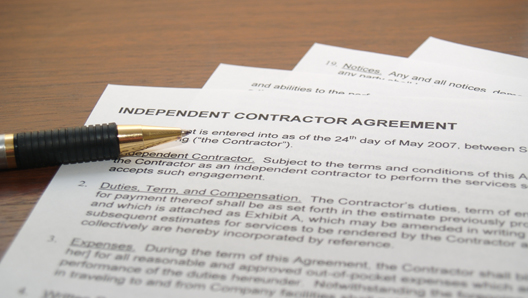 [Speaker Notes: Independent contractors are exempt from FLSA minimum wage and overtime requirements. Here’s what you need to know:]
Contractors and FLSA
Contractors include workers who contract with the company
Reasonable basis test
[Speaker Notes: Although there is no true definition of independent contractors, they are generally considered to be workers who contract with the company to provide specialized or requested services on a project or as-needed basis.
The Internal Revenue Service, or IRS, has developed guidelines for helping us decide whether to classify a worker as an independent contractor. These guidelines, known as the reasonable basis test, can be useful for FLSA purposes, as well. Although others in the organization may be the ones to apply the guidelines, you should nevertheless understand how the decisions are made. Under the guidelines, a worker is considered an independent contractor if one or more of the following conditions are met:
Court cases have generally treated workers in similar circumstances as nonemployees;
The IRS has ruled that similar workers are exempt;
An IRS technical advice memo states that the worker in question is not an employee; or
A long-standing and recognized practice in the industry treats such workers as independent contractors.]
More on Contractors and FLSA
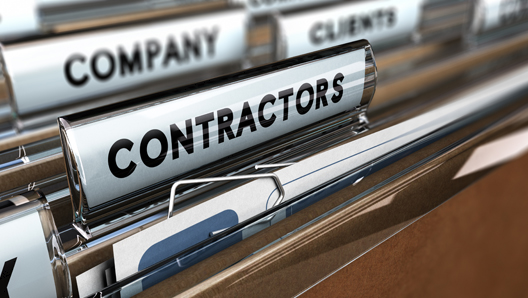 [Speaker Notes: In addition to the reasonable basis test, we can use another method of determining independent contractor status.]
More on Contractors and FLSA
Common-law test
3 types of control/relationships
Behavioral control—level of instruction and training the business gives the worker
Financial control—amount of unreimbursed business expenses, worker’s investment, availability of services on the market, how worker is paid
Type of relationship—contracts, benefits, permanency, whether services are key aspect of the business
[Speaker Notes: This is called the common-law test. Here the issue is control. Who controls the manner in which the work will be done? If the answer is us, an employment relationship exists and the worker is an employee. If the answer is the worker, the worker is considered an independent contractor.
There are three types of control/relationships:
Behavioral control looks at the instructions and training that the business gives to the worker.
Financial control looks at the amount of unreimbursed business expenses there are, the worker’s investment in the company, the availability of the worker’s services on the open market, and how the worker is paid—a guaranteed hourly or weekly rate versus a fee payment for the job.
The type of relationship examines whether there are contracts, benefits, the permanency of the relationship, and whether the worker’s services are a key aspect of the business.]
What Have You Learned?
Questions?
[Speaker Notes: Now it’s time to ask yourself if you understand the information presented so far. Do you understand exemptions and which employees are considered exempt under the FLSA?]
Child Labor Laws
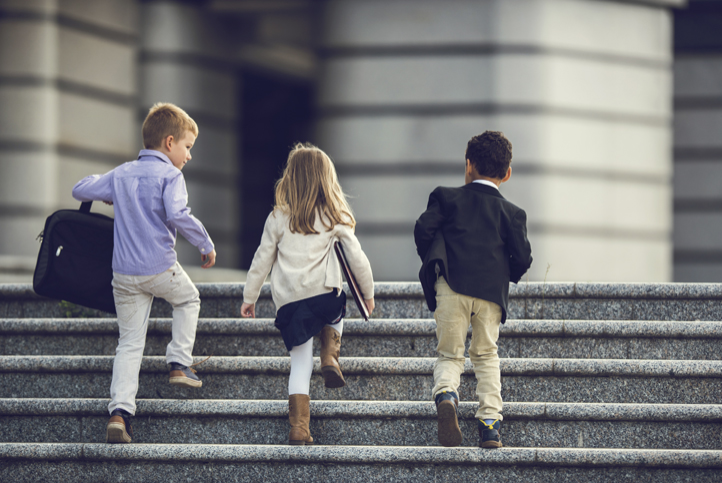 Purpose of child labor laws
Workers under age 18
Minimum wage
Overtime
[Speaker Notes: In this part of the session, we’ll look at child labor restrictions under the FLSA. Child labor laws are part of the FLSA.
Their purpose is to protect children from working in dangerous occupations, for excessive hours, and at unsuitable times of day or night.
Child labor laws apply to all employees under the age of 18.
Normally, all employees, including minors, must be paid at least the federal minimum wage. However, as we discussed in Part I of our FLSA training, there are some exceptions. Let’s review these exceptions now:
New hires under the age of 20 may be paid an opportunity wage of $4.25 per hour during the first 90 calendar days of employment.
Apprentices, learners, students, and messengers, some of whom might be under age 18, may be paid below minimum wage if a special certificate is issued by the federal Wage and Hour Division of the Department of Labor.
Minors who work overtime must be paid at time-and-a-half for all hours over 40 in a given week just like any other employee.]
Work Restrictions
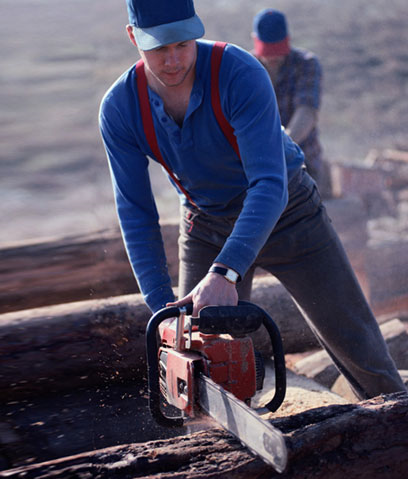 Work restrictions for all minors under 18
Other restrictions vary depending on minor’s age
[Speaker Notes: The FLSA prohibits minors from working in jobs that are considered too dangerous for them, given their age and level of experience. The limitations on jobs that minors can take are set by age level. 
All minors under age 18 are prohibited from performing particularly hazardous jobs that are detrimental to their health or well-being. They may not, for example, operate dangerous machinery, work with extremely hazardous substances, or work in industries that involve other significant hazards as part of the normal work environment.
Other restrictions depend on age. For example:
Seventeen-year-olds are allowed to drive as part of their job, as long as they drive only during daylight hours and within a 30-mile radius of the workplace and the vehicle is 6,000 pounds or less. However, driving may constitute only 20 percent of their total weekly work time and no more than one-third of their daily working time.
Children under age 16 are generally excluded from jobs in manufacturing, mining, processing, machine-tending, transportation, warehousing, communications, construction or public utilities or from working as a public messenger. They are, however, allowed to do office or sales work in connection with any of these activities.]
Work Hours for Minors
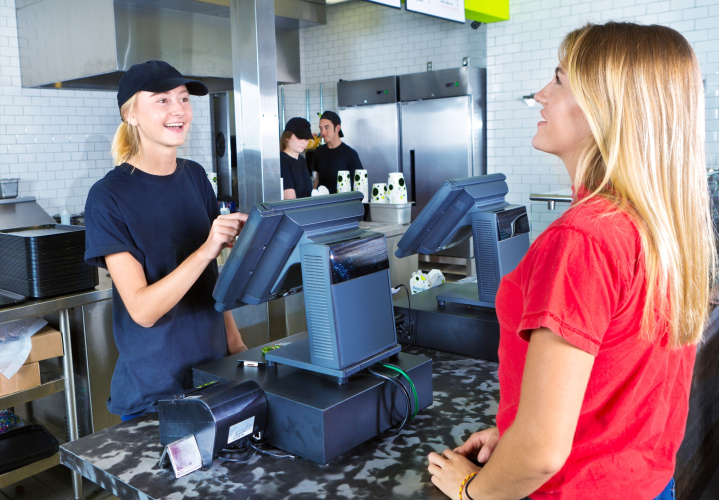 Restrictions for minors who are 14 or 15
No restrictions for minors who are 16 or 17
[Speaker Notes: There are also restrictions concerning work hours.
Children aged 14 and 15 may work only:
Outside school hours;
For 18 hours during any week when school is in session;
For 40 hours during a week when school is not in session;
For 3 hours during any day when school is in session;
For 8 hours on a day when school is not in session; or
From 7 a.m. to 7 p.m. on any day, except from June 1 through Labor Day, when children may work from 7 a.m. to 9 p.m.
There are no work hour restrictions for employees aged 16 and 17 under the FLSA.]
Additional Considerations
Proof of age
Government contracts
Penalties for violation of laws
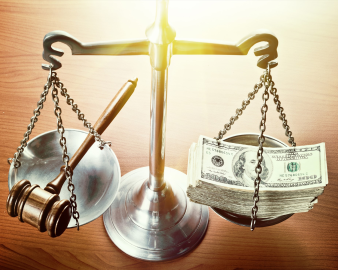 [Speaker Notes: Finally, there are these additional issues concerning child labor:
The FLSA does not require that minors get work permits, age certificates, or working papers to get a job, though many states do. It is up to you to determine whether you have any employees who are subject to child labor laws and to establish the age of any minor. Although the FLSA does not require age documentation, it’s always wise to protect against unknowing age violations by verifying the age of any minor employees.
Federal law prohibits children under age 16 from working on jobs performed under contracts with the federal government.
Note that if you violate federal child labor laws, the company can be fined up to $11,000 for each violation. Furthermore, a responsible individual in top management could even be subject to imprisonment for a second offense. If a violation of the law results in serious injury or death of a minor, additional penalties can be assessed.]
Key Points to Remember
FLSA is a federal law that applies to most organizations 
This law governs minimum wage, overtime, and child labor issues  
Most employees are covered
Be aware of the impact of this law
[Speaker Notes: Here are the key points you should remember from this training session:
The FLSA is a federal law that applies to most organizations.
This law governs minimum wage, overtime, equal pay, and child labor issues.
Most employees are covered.
The FLSA requires us to keep extensive wage and hour records for each employee, and you must follow rules for recording hours worked.
This concludes this training session.]